Подпроект «Обычаи и традиции народов Самарской области»
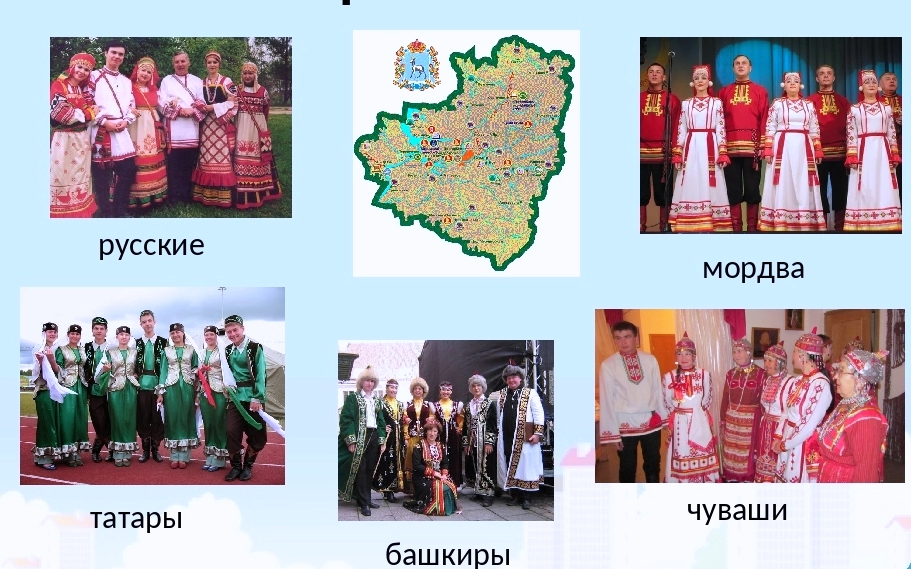 Подготовили обучающиеся 8 класса
 ГБОУ школы-интерната с. М. Толкай
               Руководители:  Чебан Н.Г., Измайлова М.Н.
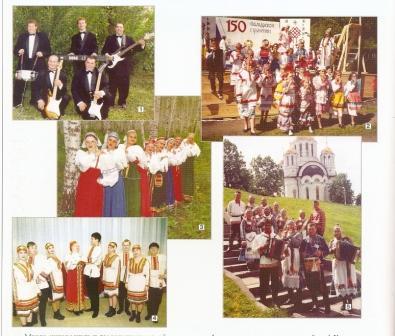 Самарский край в этнографическом отношении является уникальным регионом России, где на протяжении веков взаимодействовали друг с другом разнородные этносы, представлявшие различные языковые группы: славянскую, финскую, тюркскую.
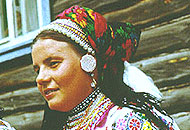 1.Финно-угорские: мордва, морийцы.
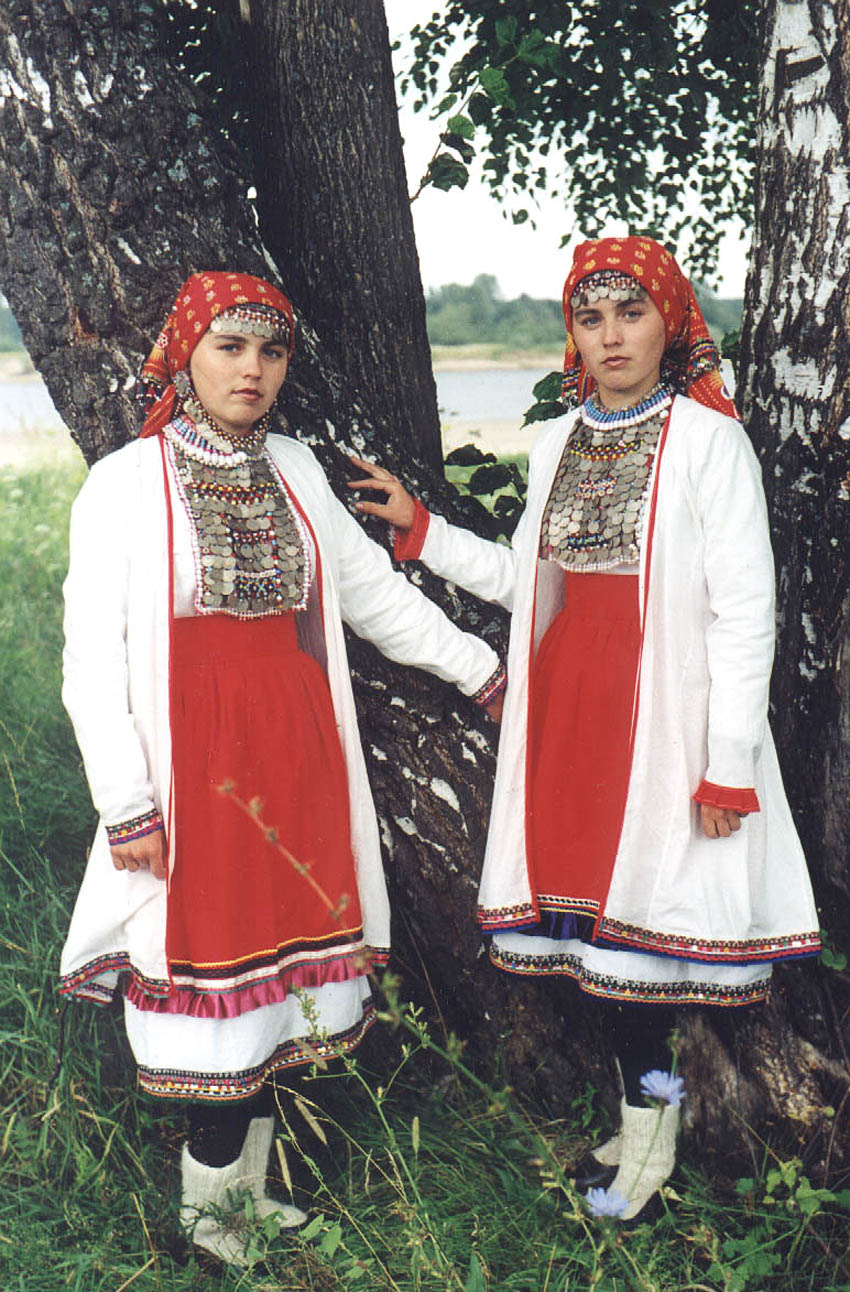 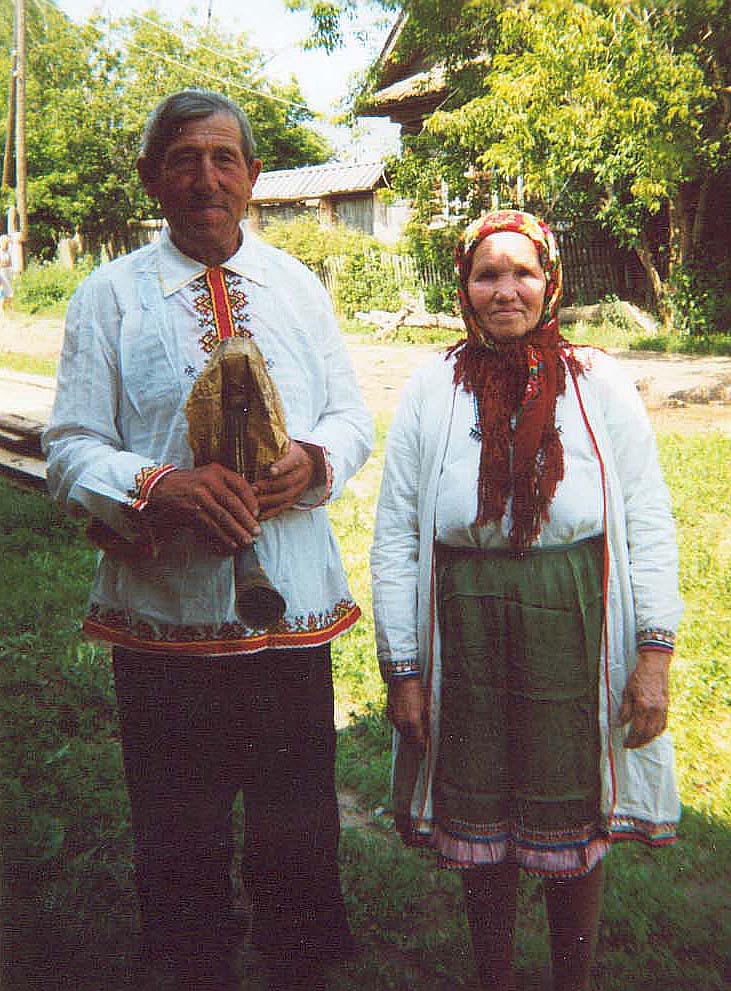 Тюркские: чуваши, башкиры, татары, казахи, нагайцы.
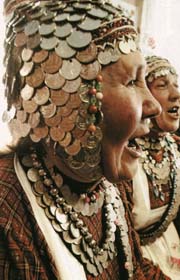 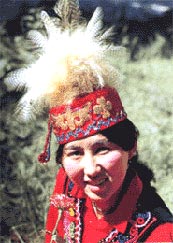 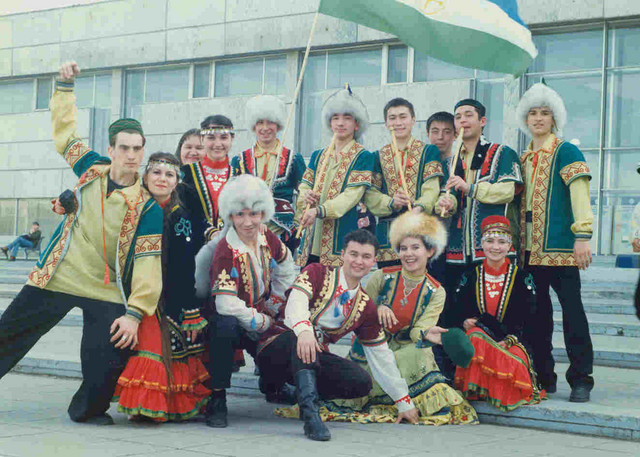 башкиры
чуваши
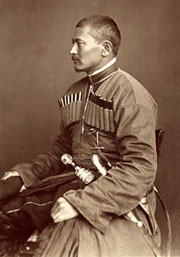 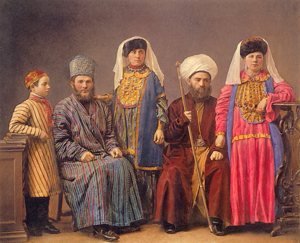 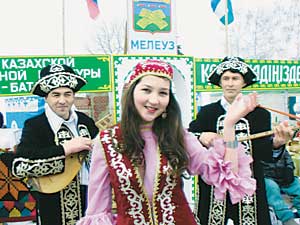 татары
казахи
нагайцы
Славянские: русские, украинцы, белорусы.
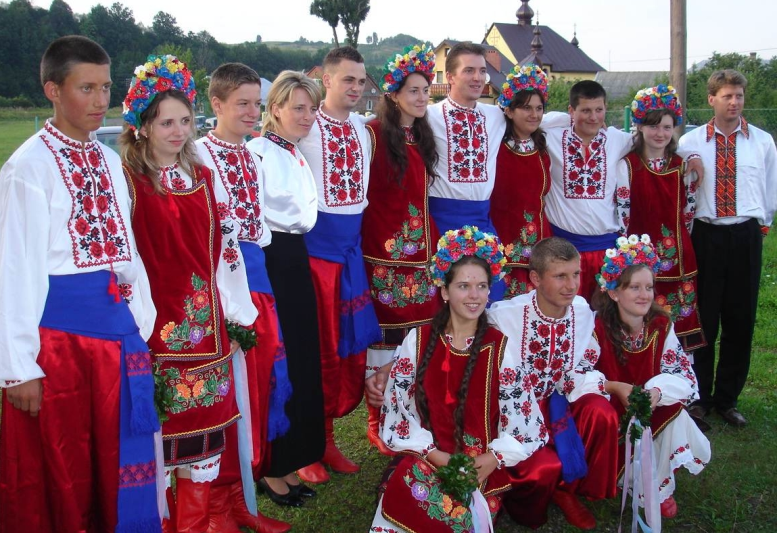 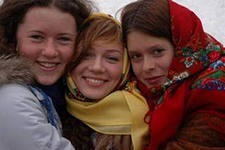 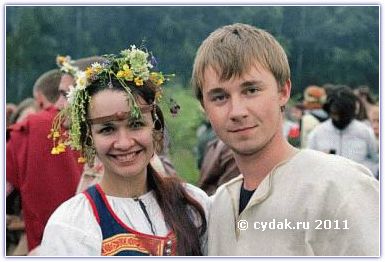 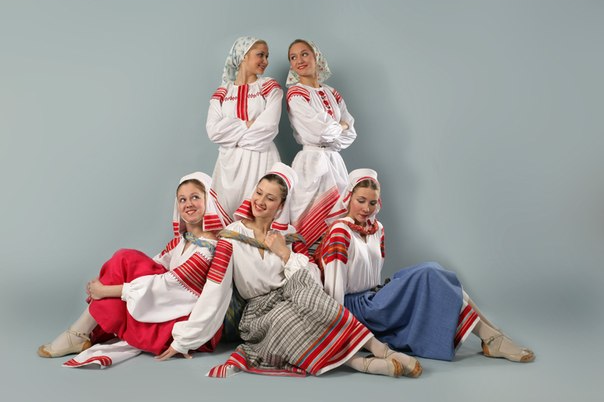 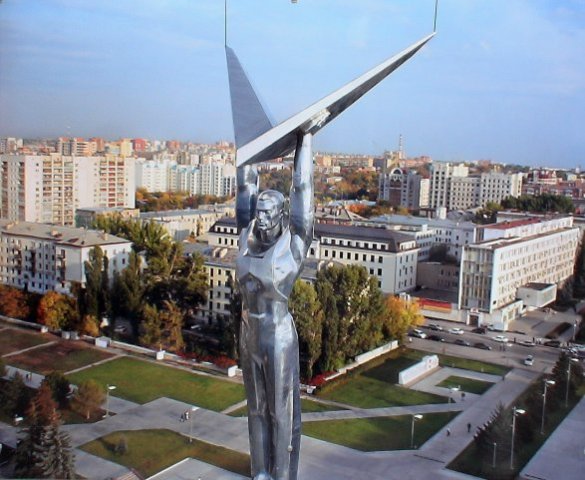 Численность населения Самарской области по данным Госкомстата России составляет 3214065 жителей, в том числе городское население — 2581156 человек (80,31 %)
Национальный состав
1) Русские — 85,6 %
2) Татары — 4,1 %
3) Чуваши — 2,7 %
4) Мордва — 2,1 %
5) Украинцы — 1,4 %
6) Армяне — 0,7 %
7) Казахи — 0,49 %
8) Азербайджанцы — 0,44 %
9) Узбеки — 0,35 %
10) Белорусы — 0,29 %
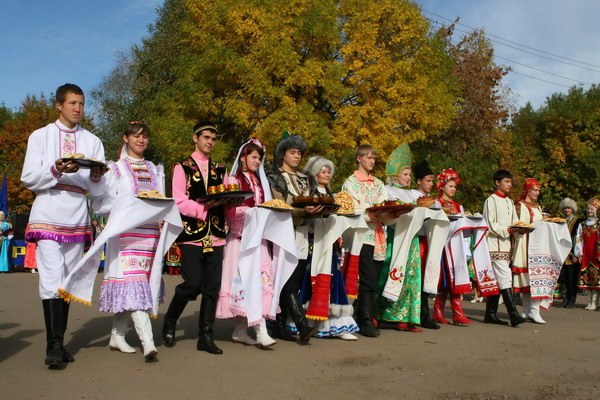 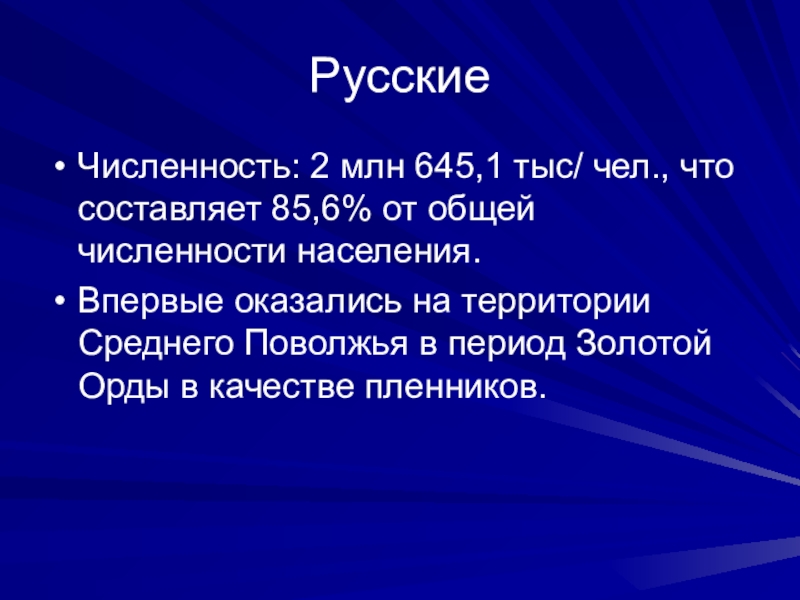 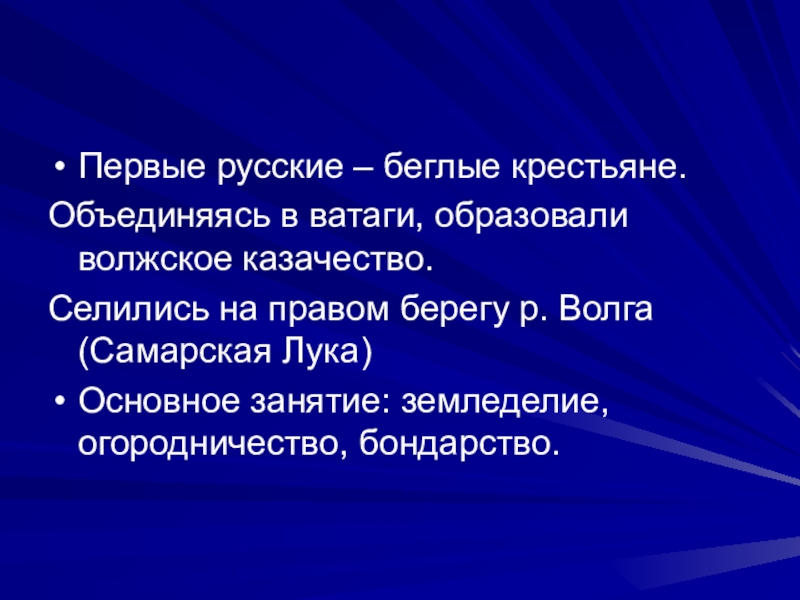 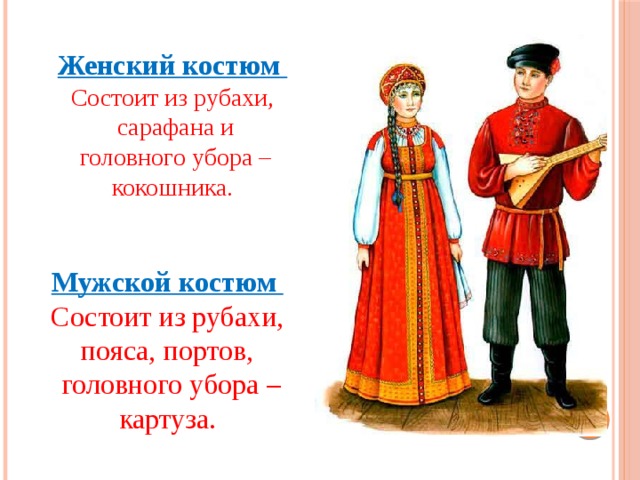 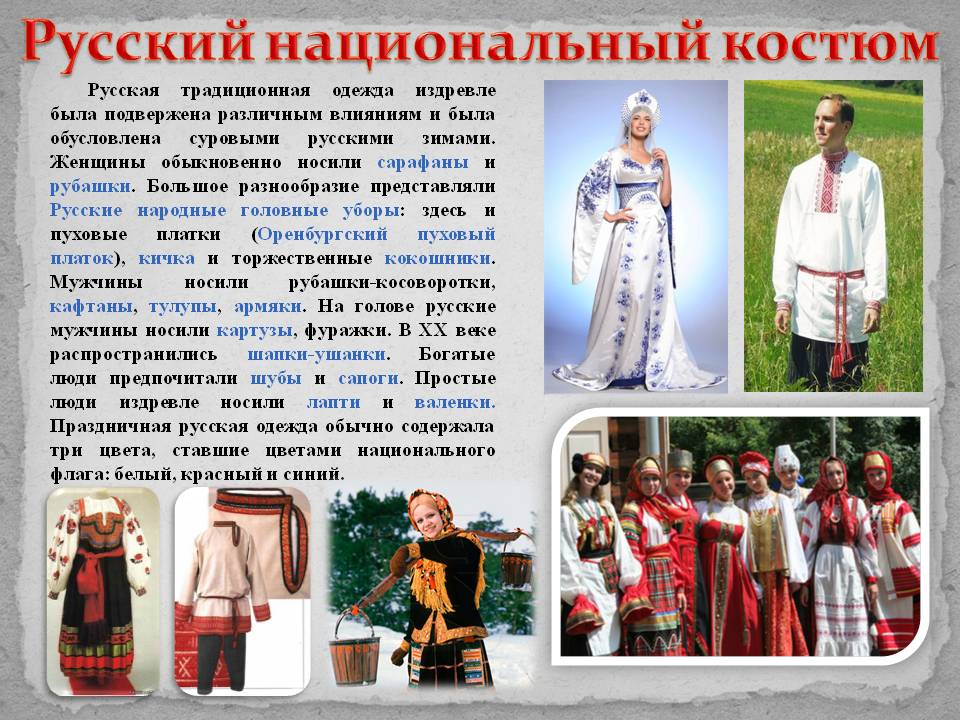 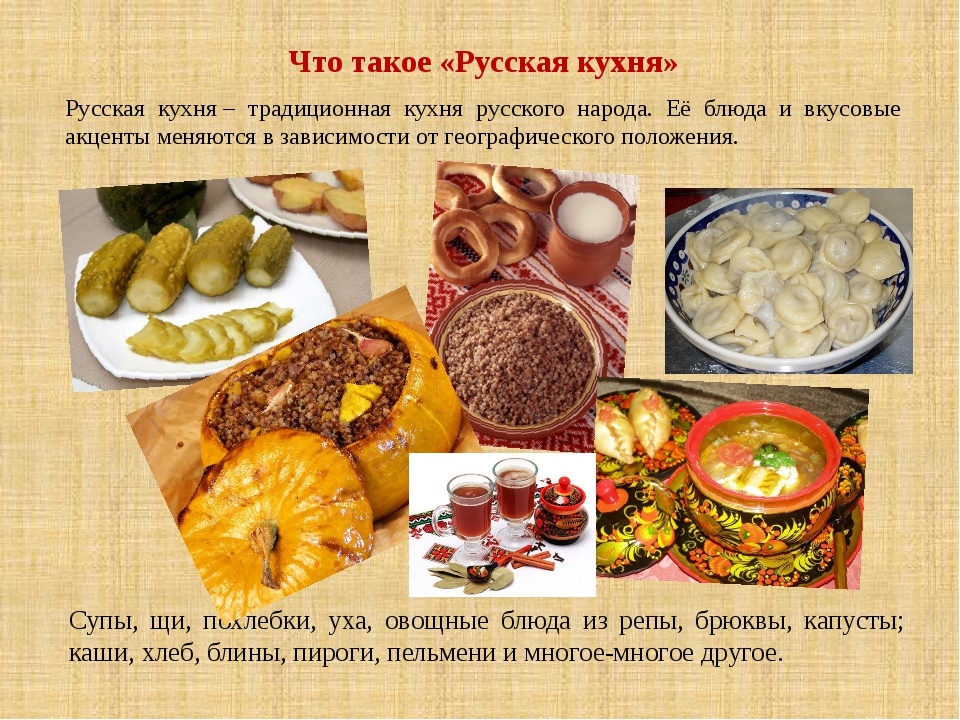 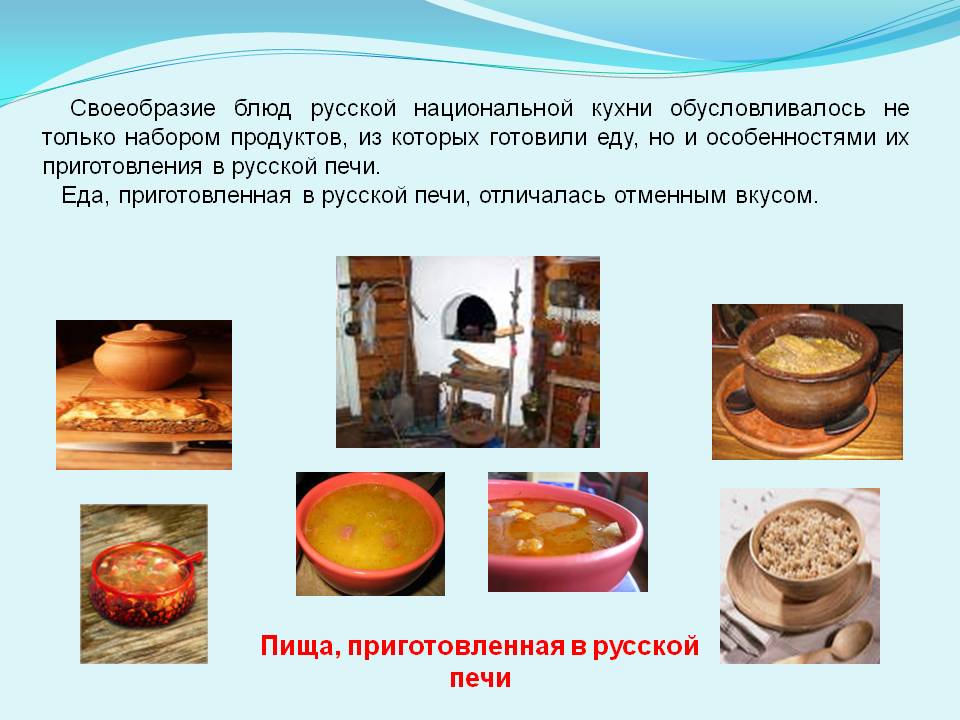 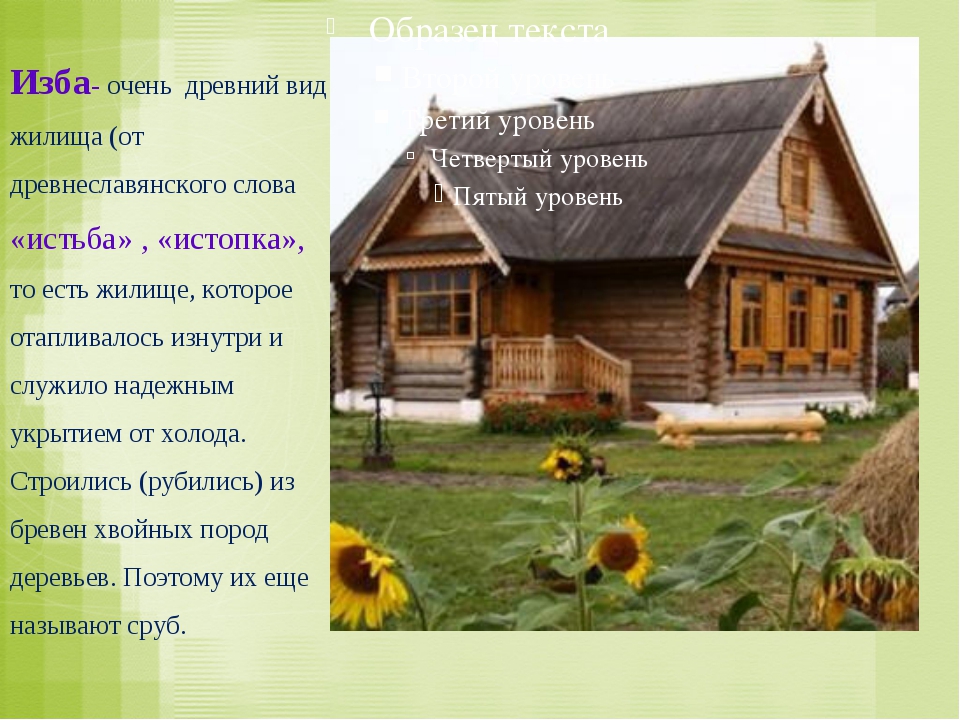 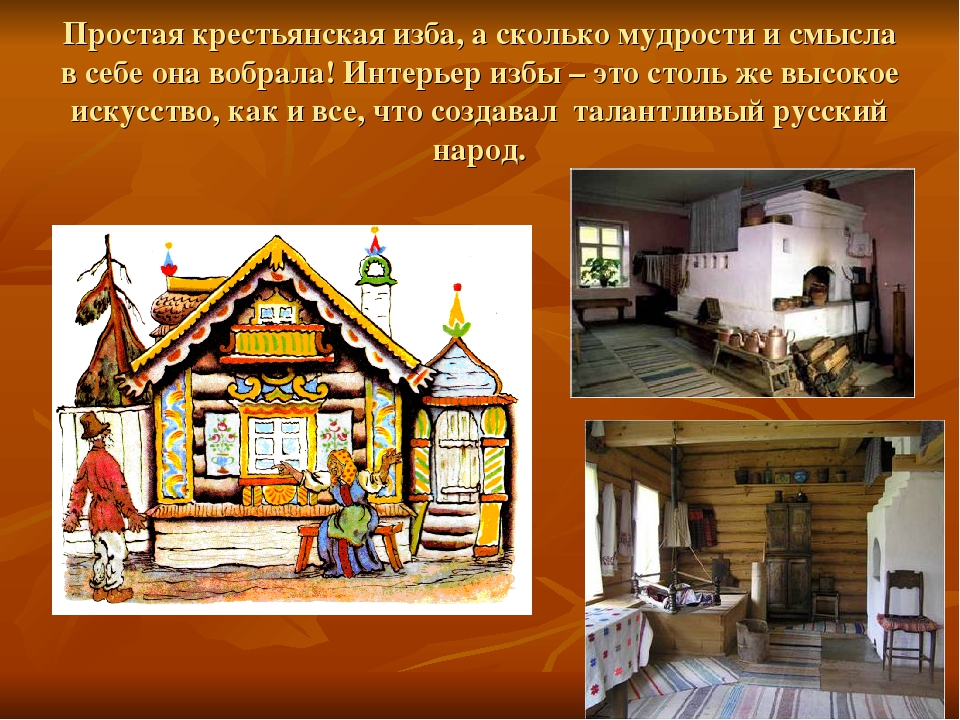 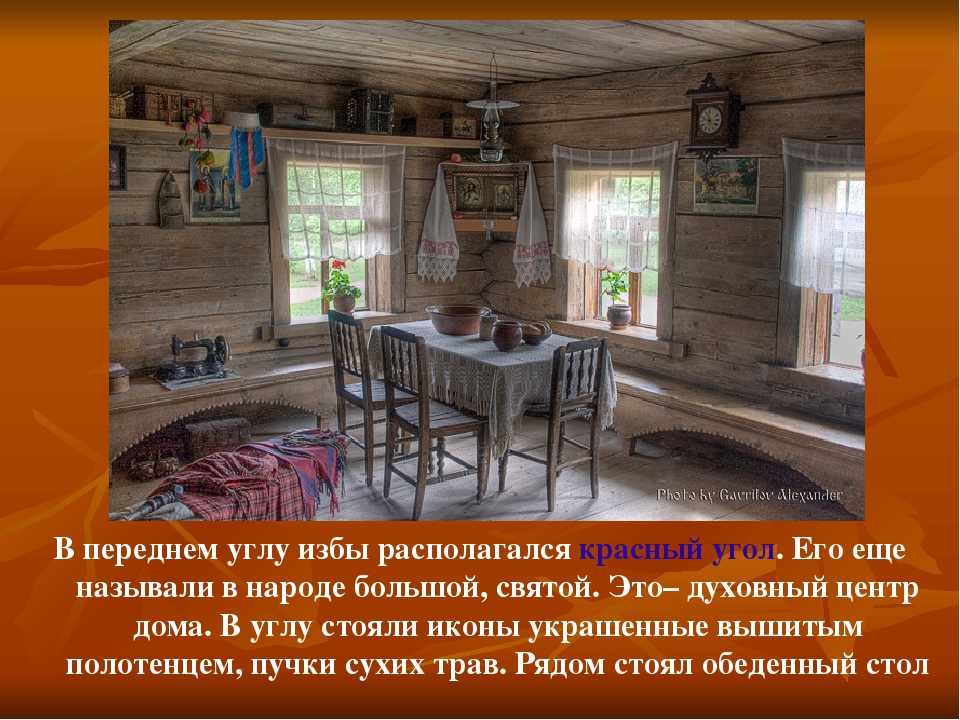 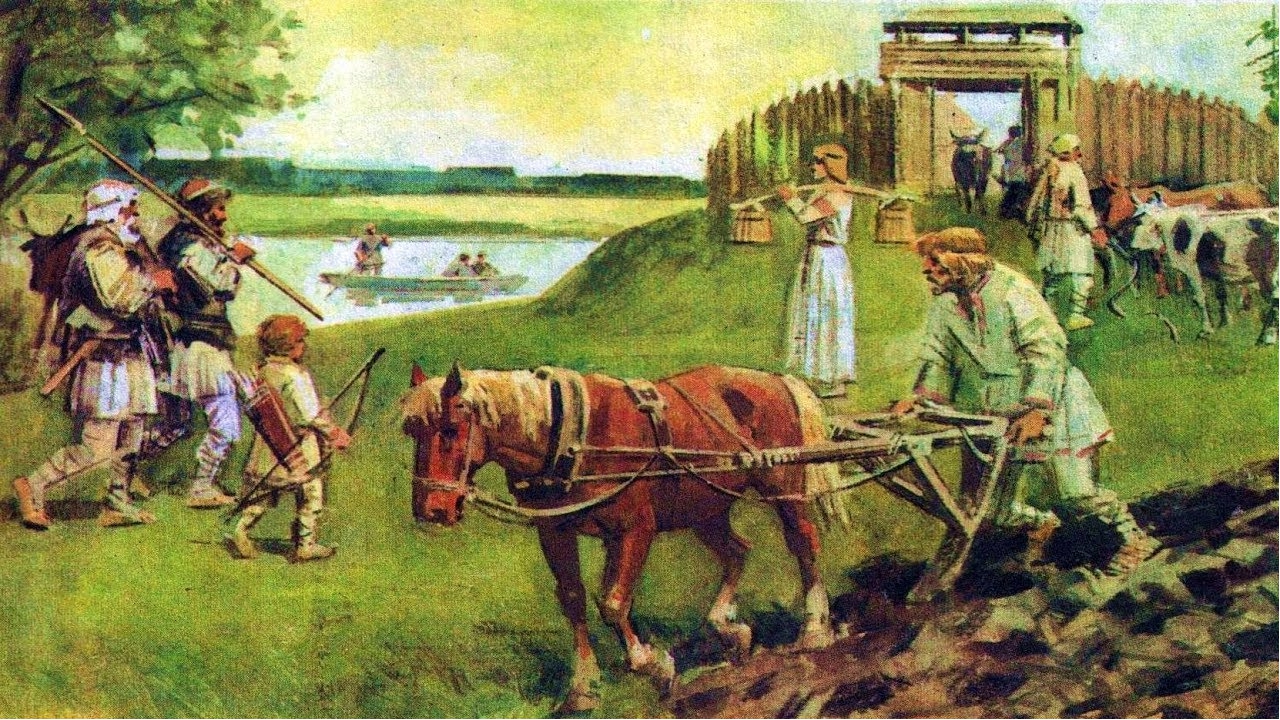 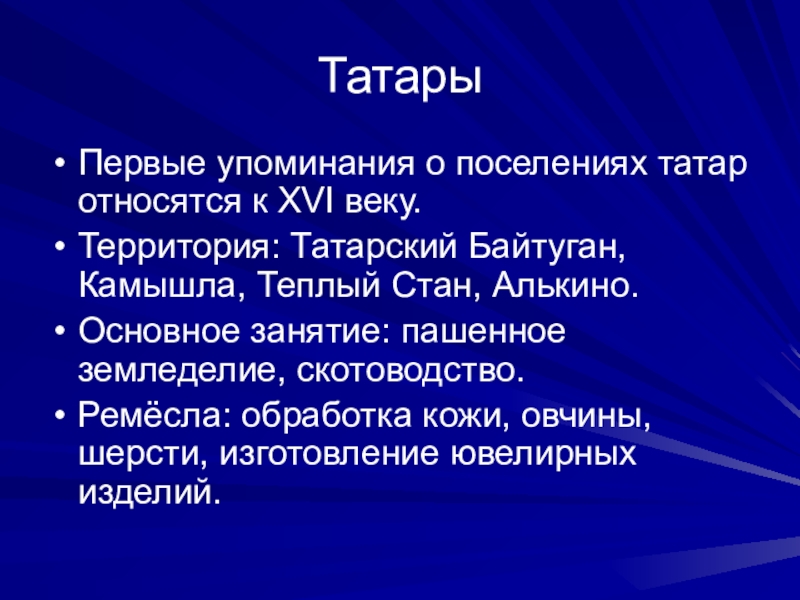 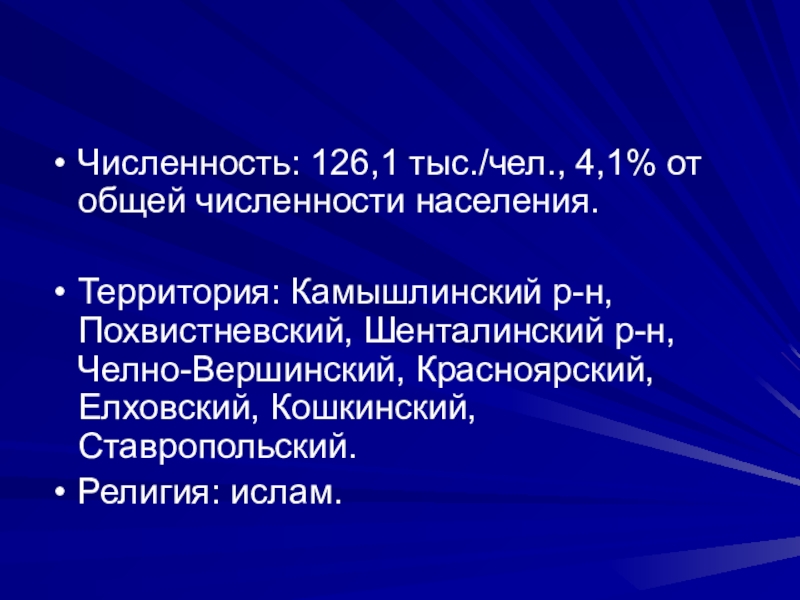 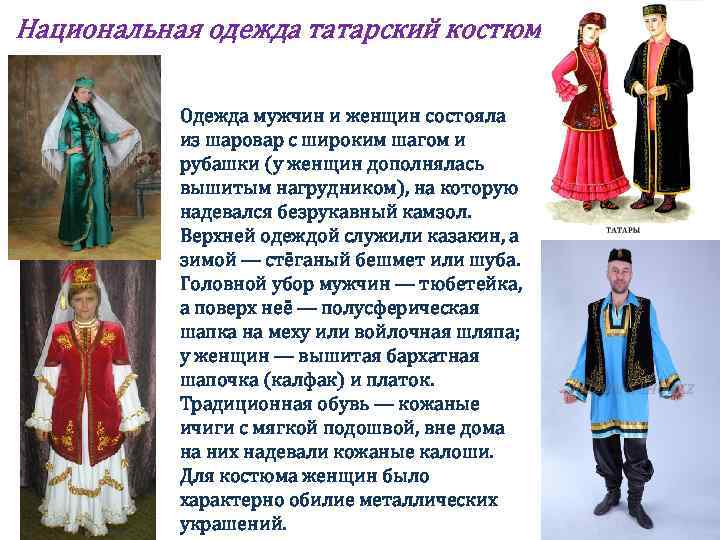 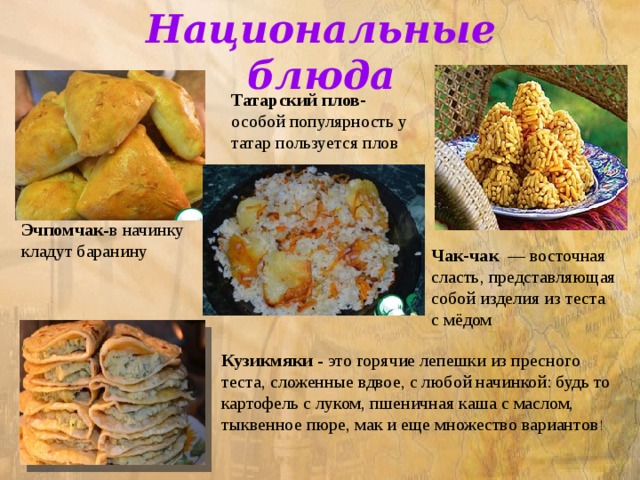 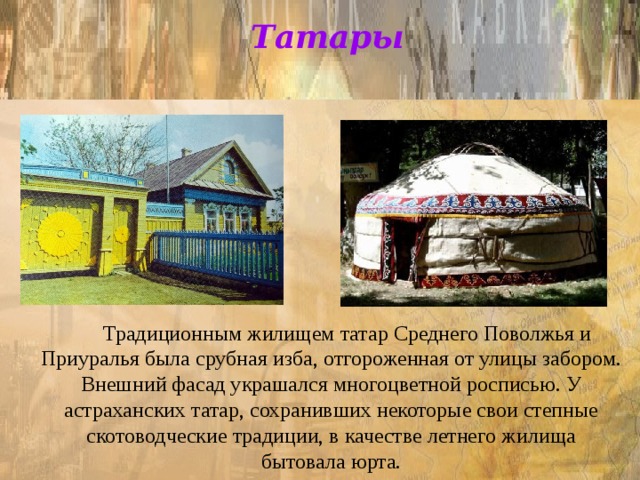 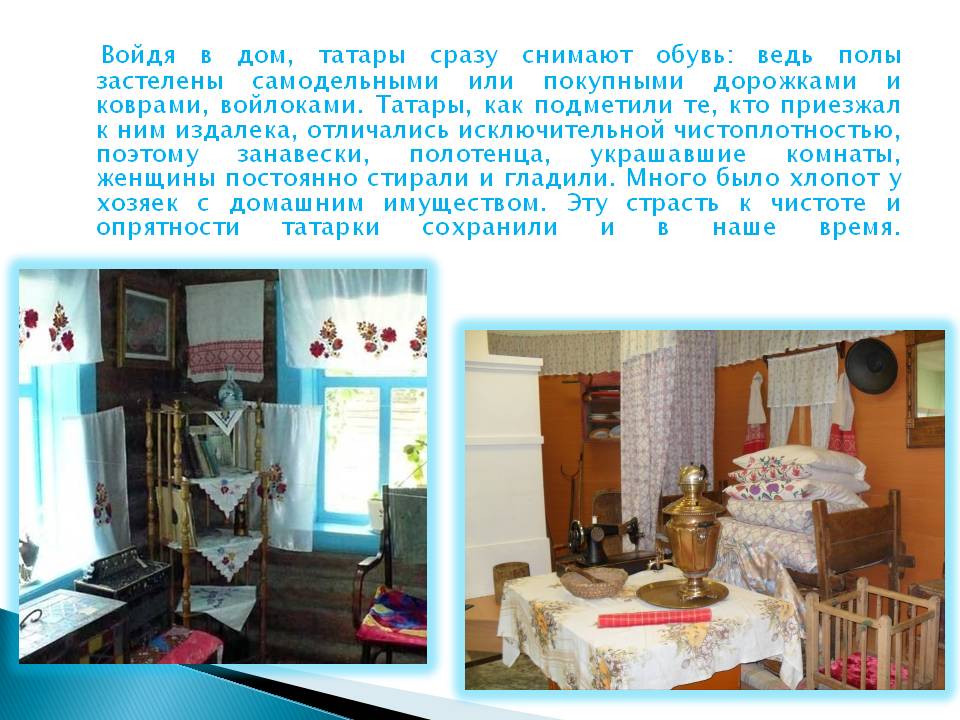 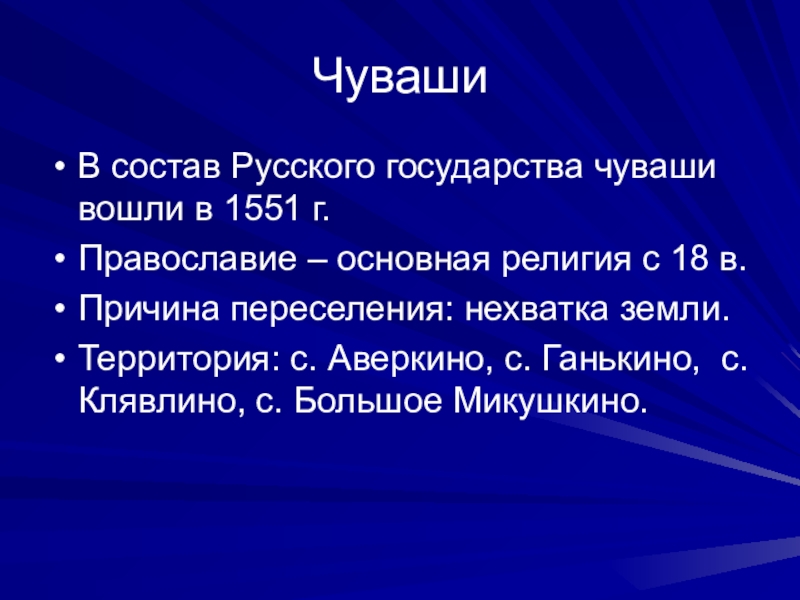 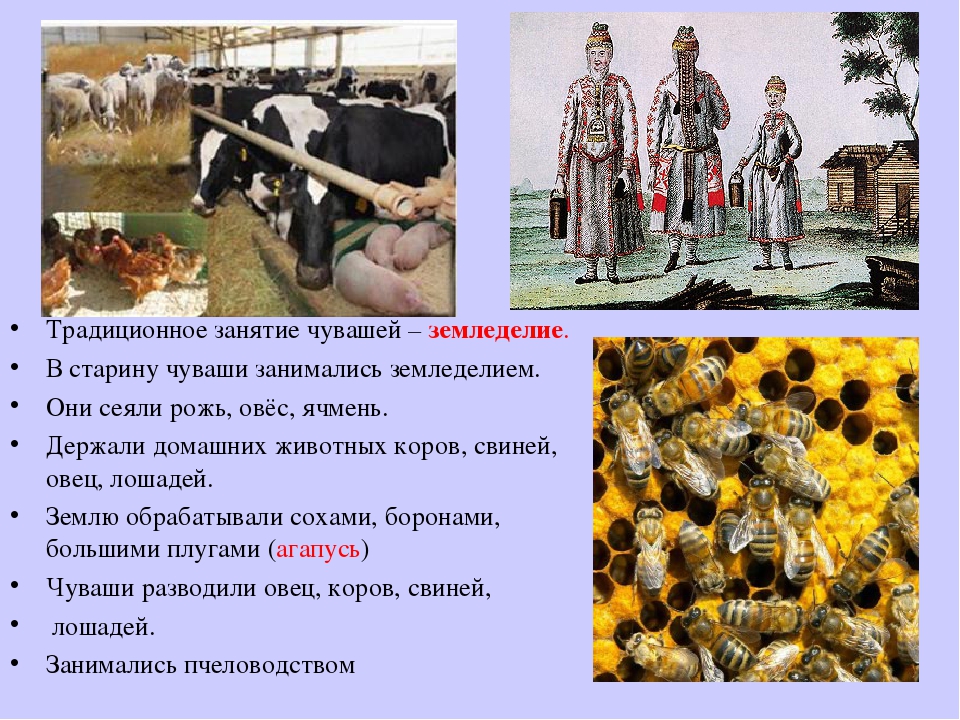 Чувашская вышивка
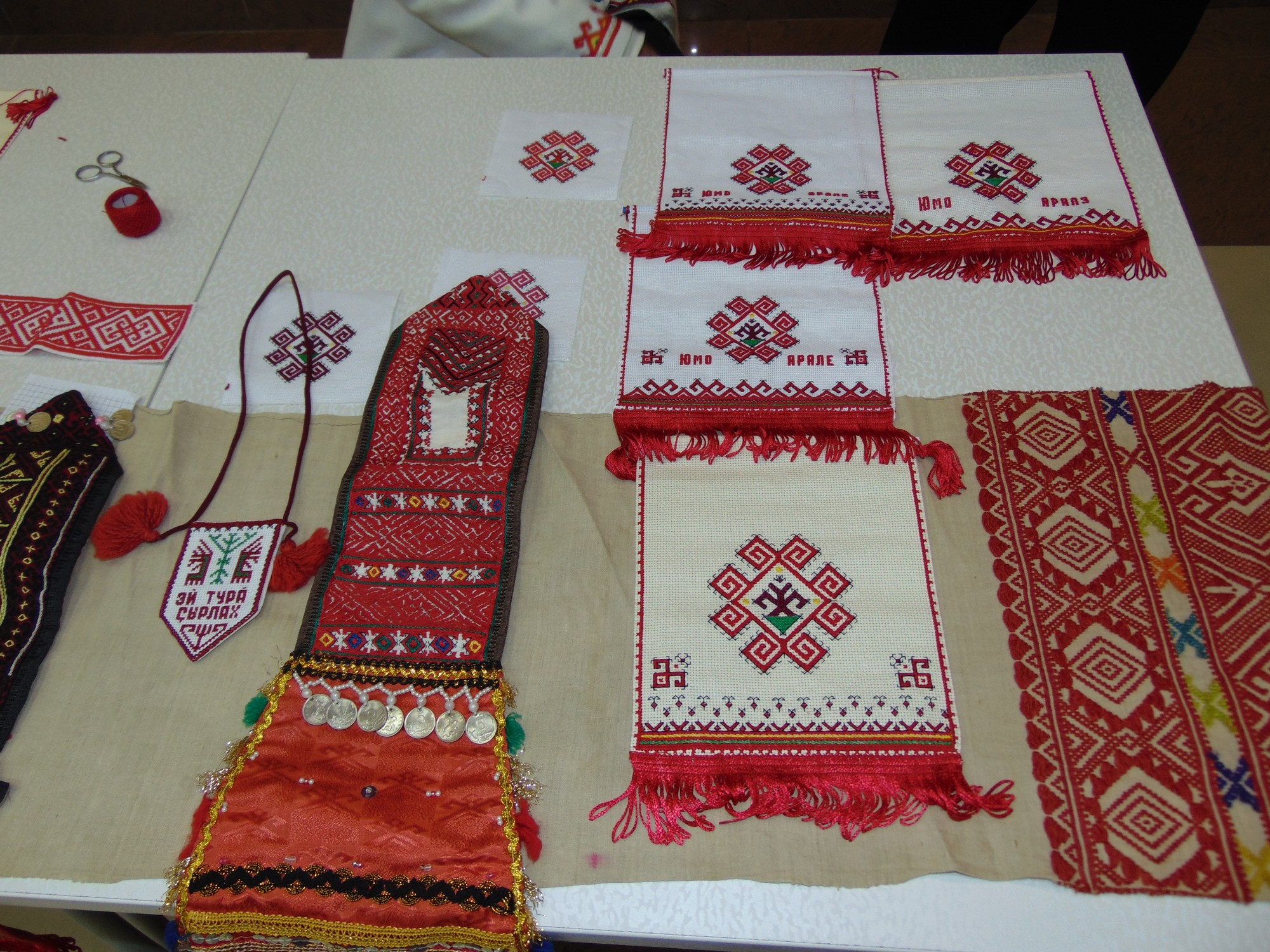 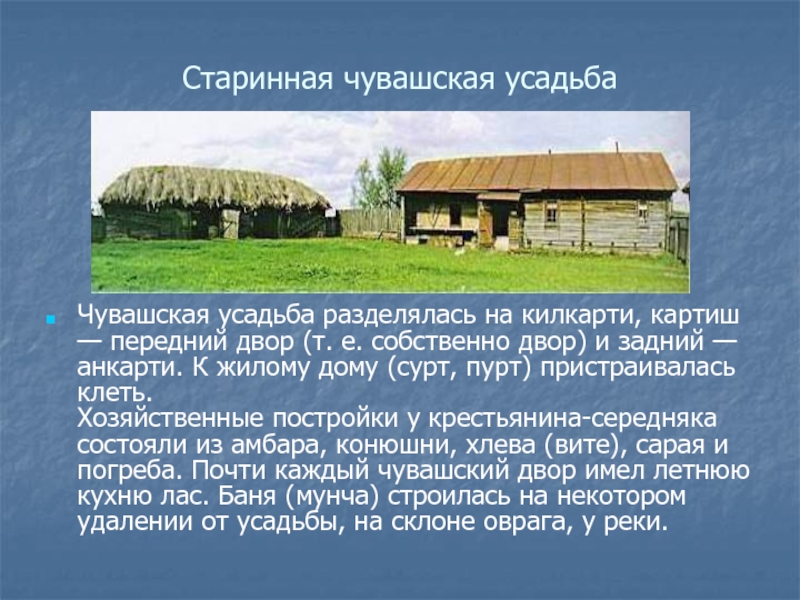 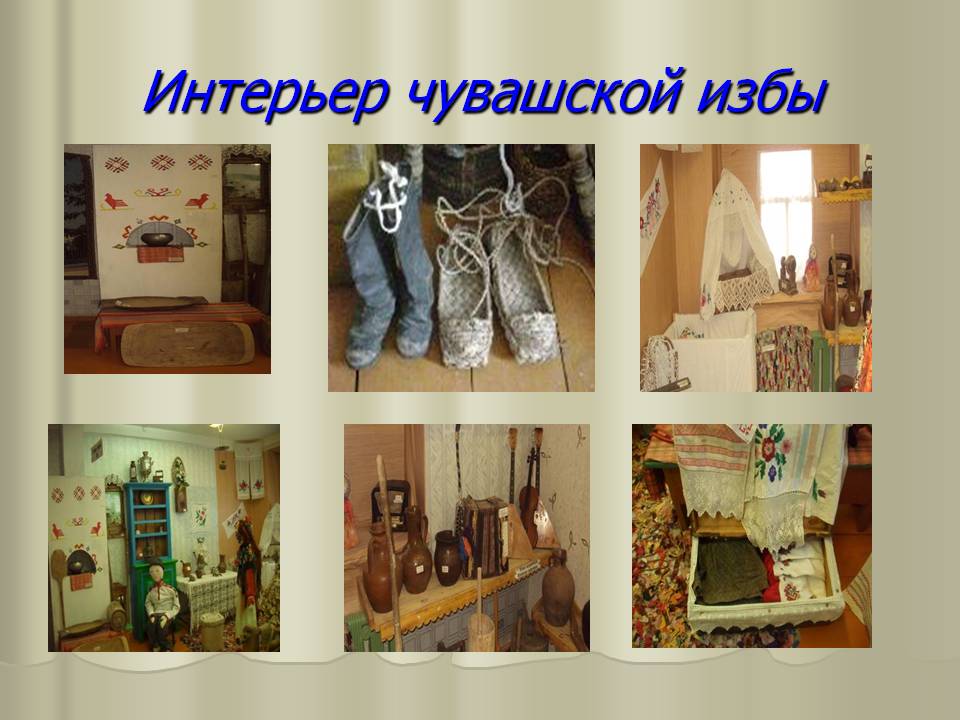 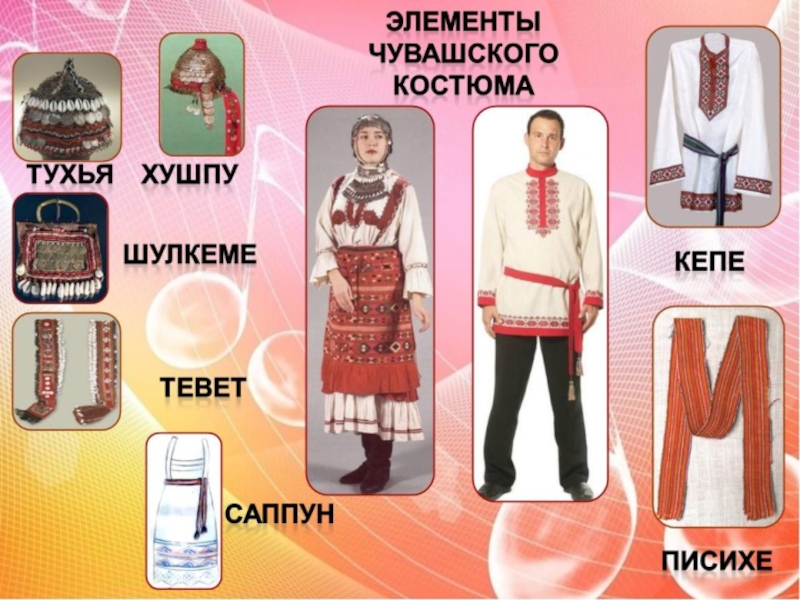 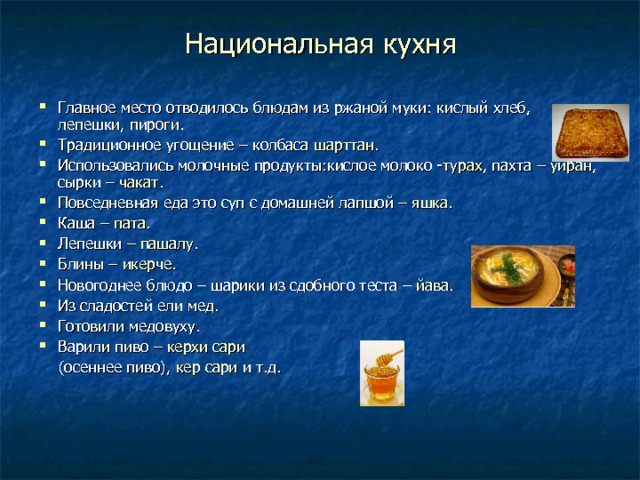 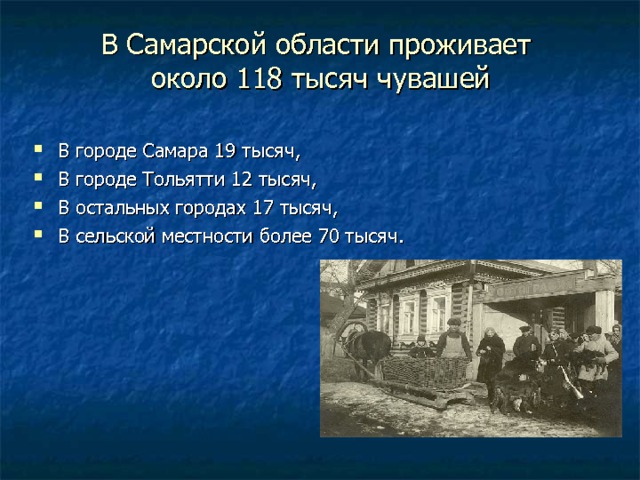 Мордва
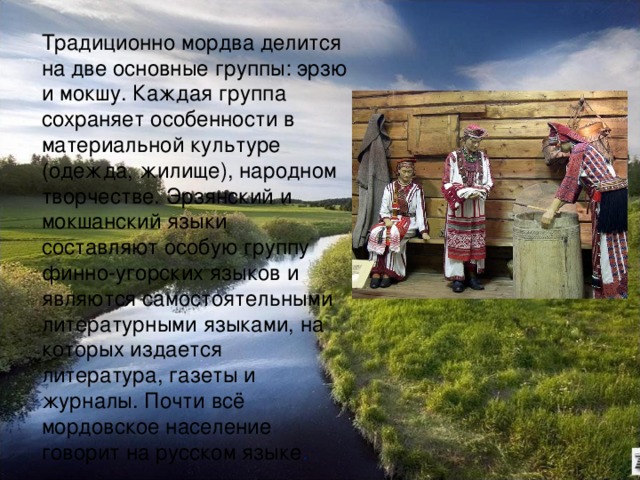 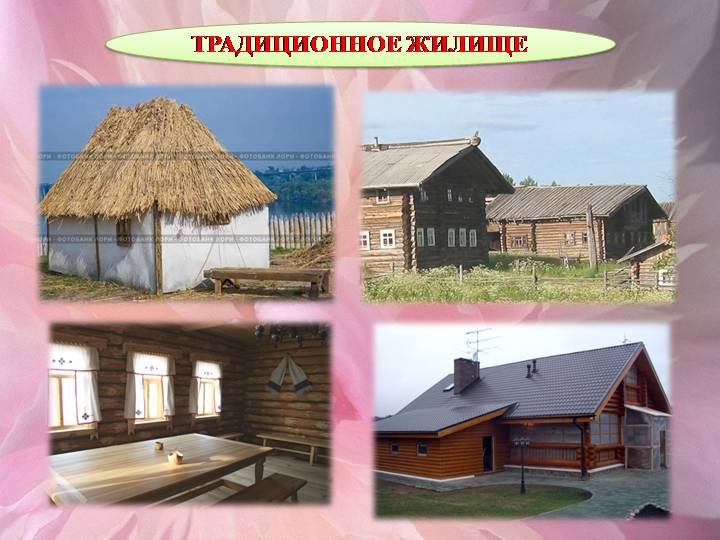 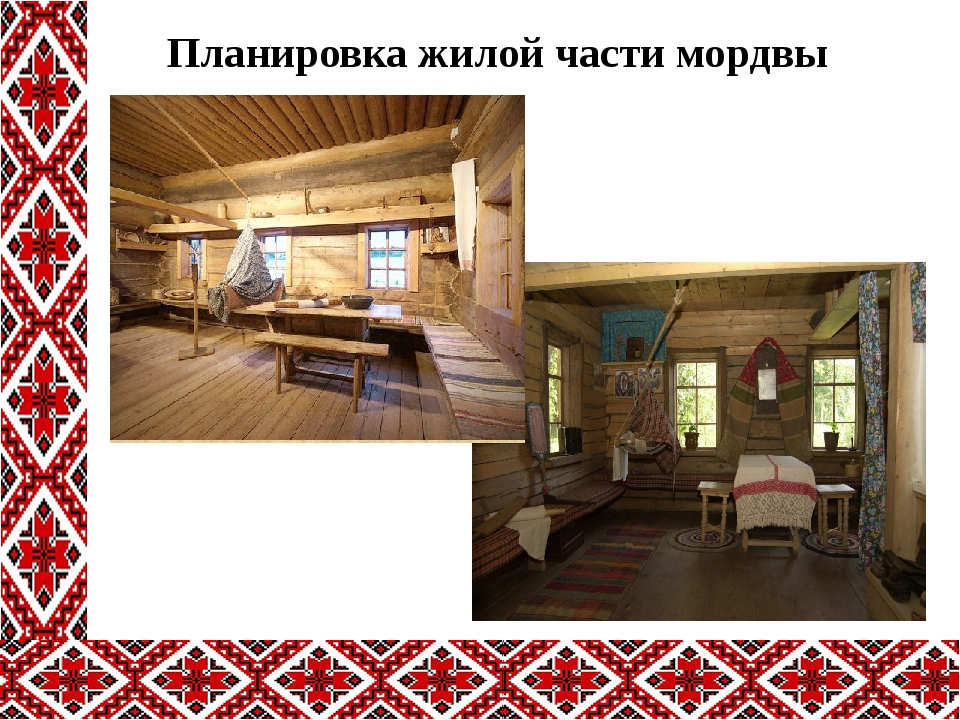 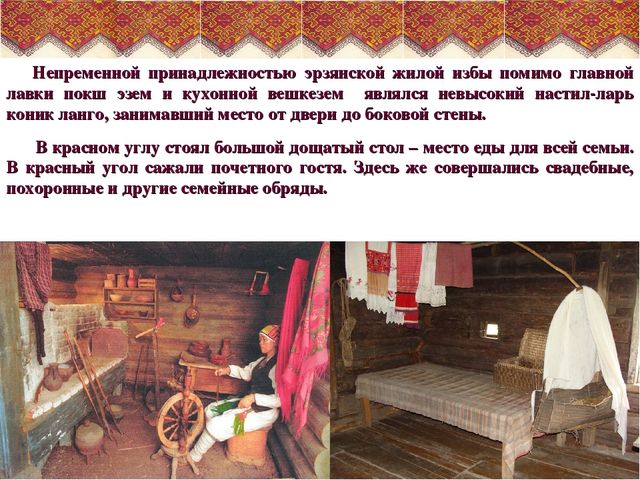 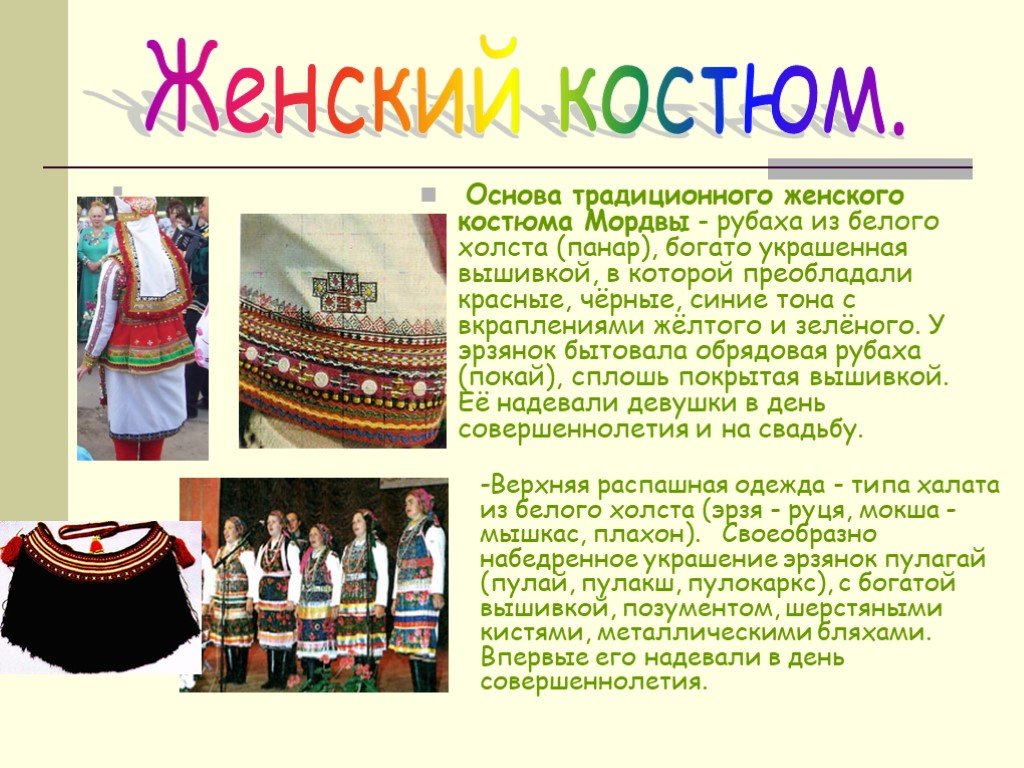 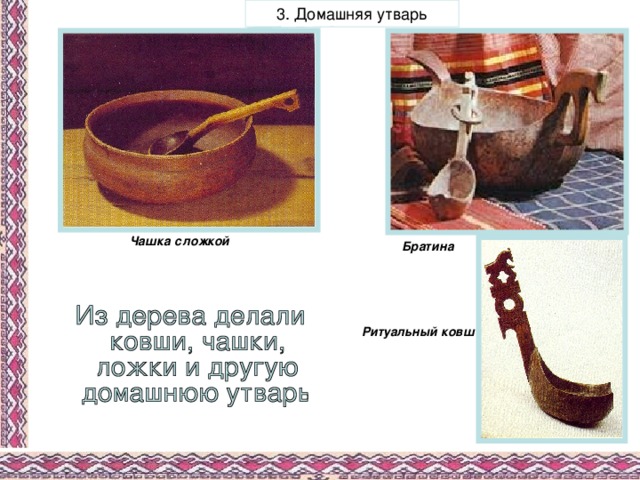 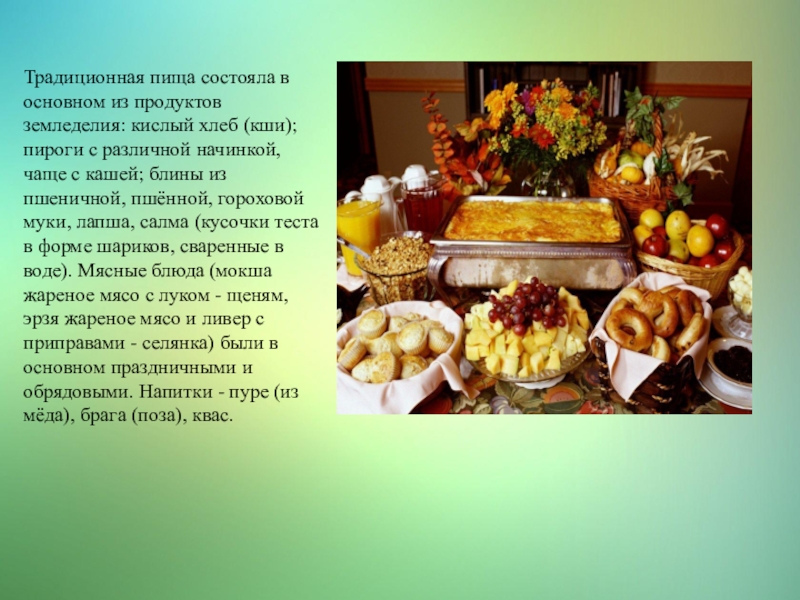 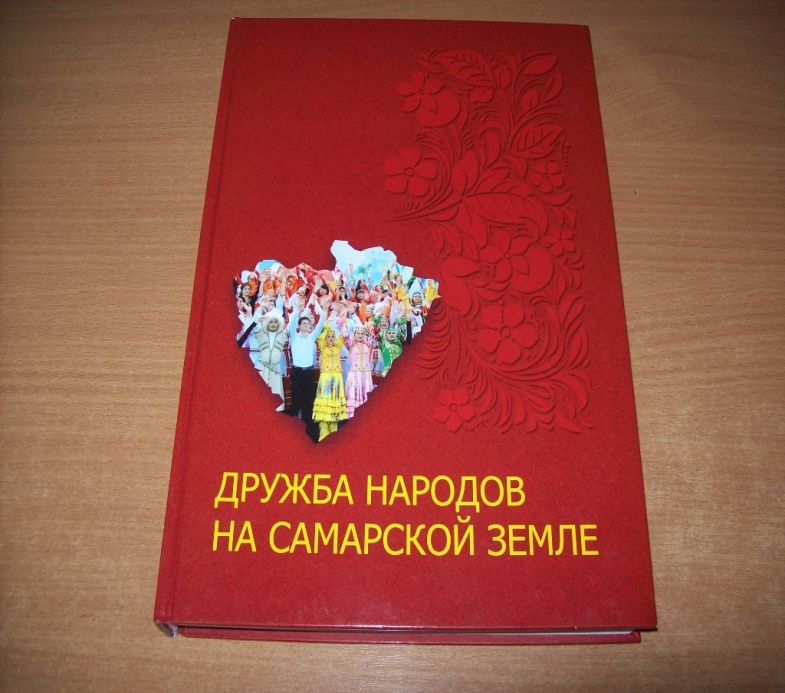 Культура и традиции многочисленных народов, заселяющих Самарскую землю, тесно переплелись и дополнили друг друга своим богатством и разнообразием. Здесь созданы все условия для того, чтобы жить в любви и согласии. Каждый из нас уникален точно так же, как и любая нация. Разнообразие культур и религий не мешает народам Самарской области жить и работать рядом, любить и растить детей.
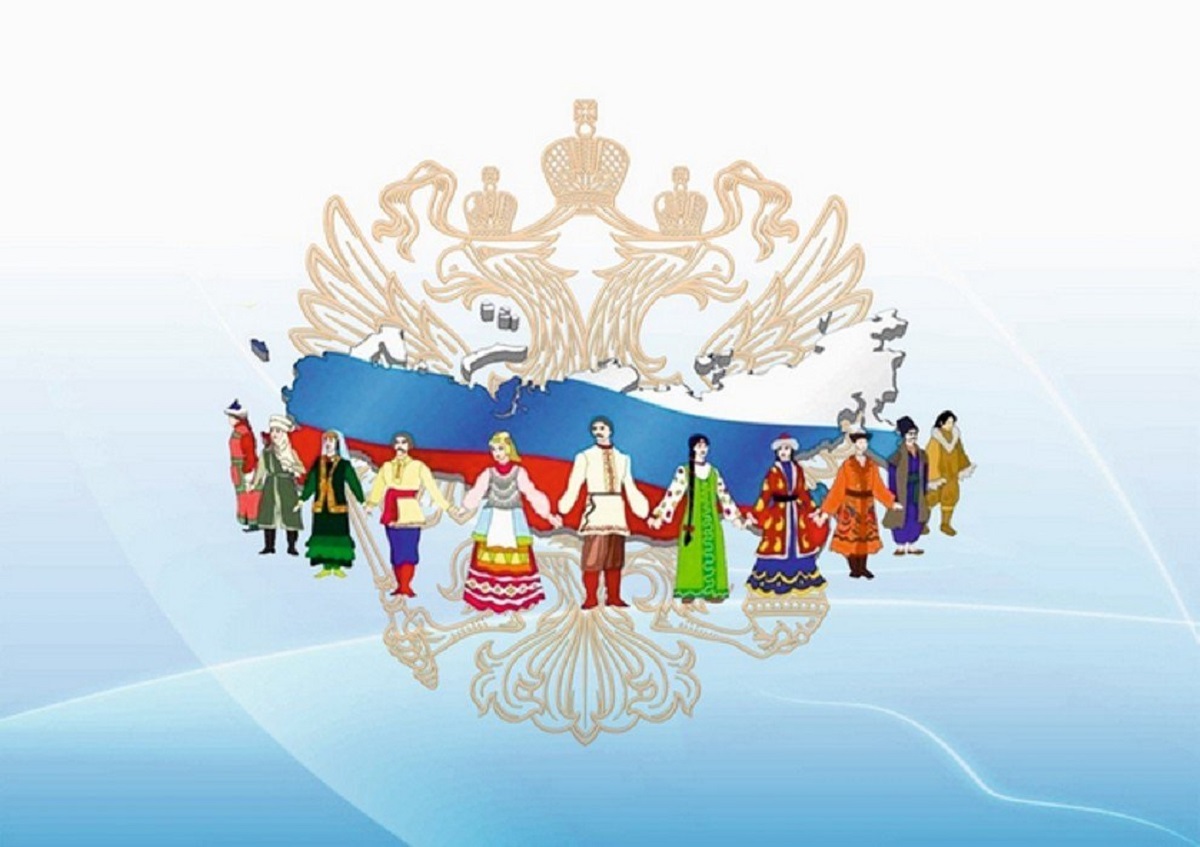 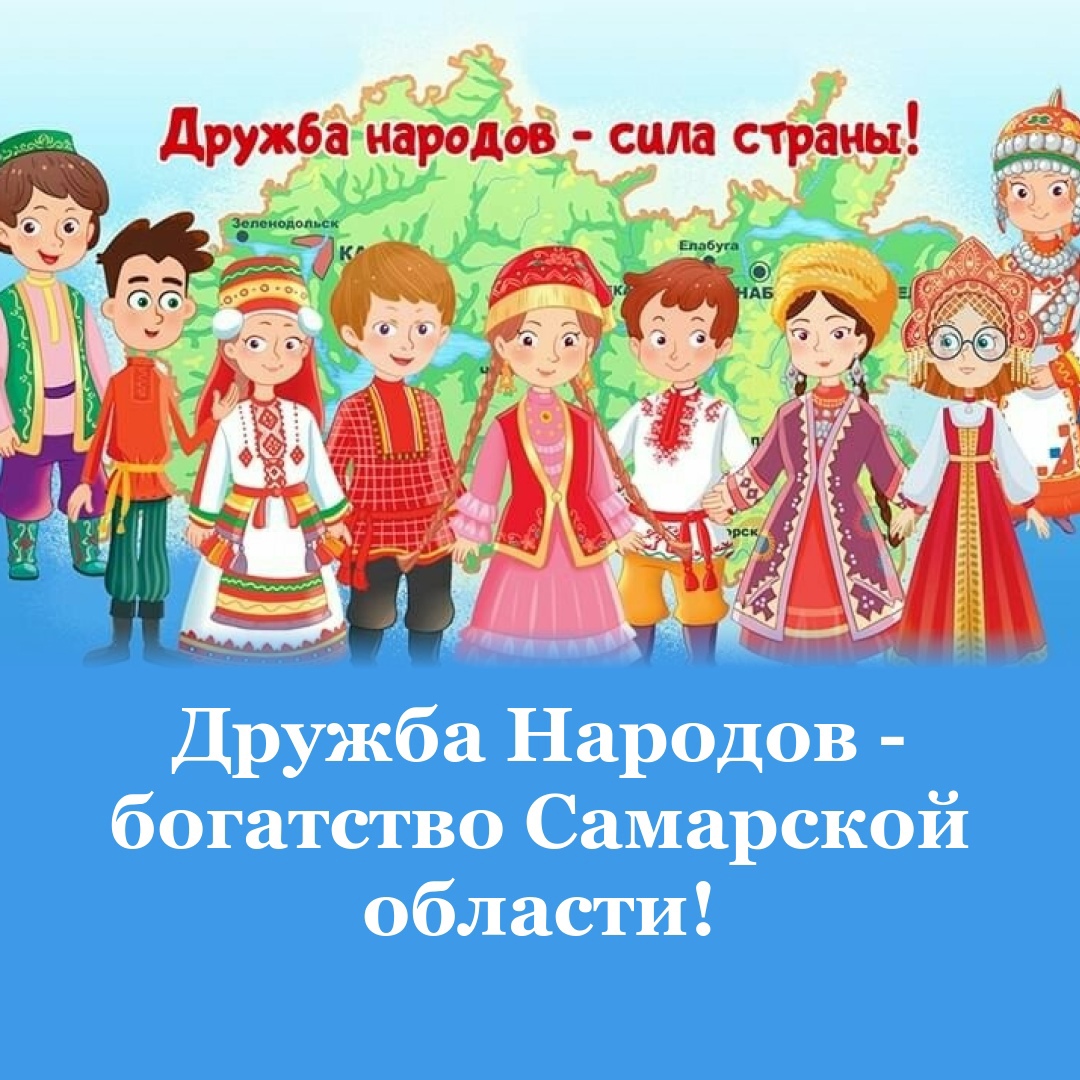